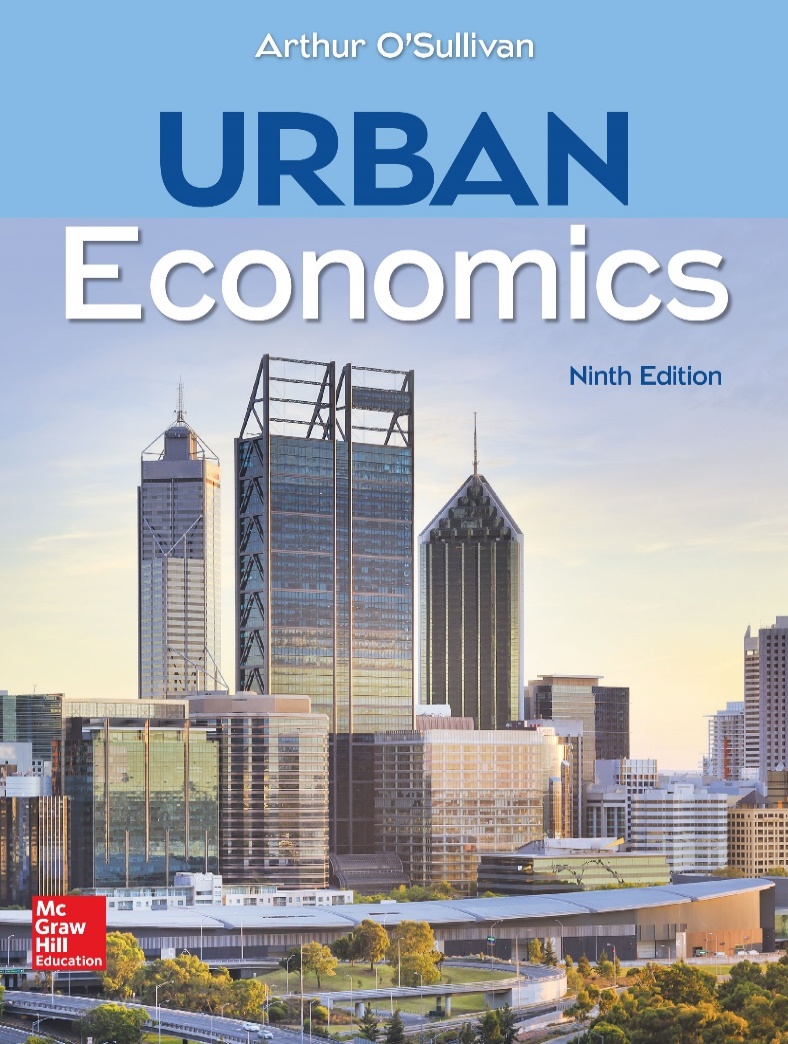 CHAPTER 23
Crime and Public Policy
Introduction
This chapter explores the economics of crimes that involve the transfer of property. 
The traditional approach to controlling crime is to allocate resources to police, criminal courts, and prisons to increase the certainty and severity of punishment for crime. 
Another approach is to invest in education to decrease dropout rates and increase the returns to lawful employment.
[Speaker Notes: Presenter Note: This chapter explores the economics of crimes that involve the transfer of property. We develop a model of a rational, utility-maximizing criminal, who commits a property crime if the expected benefit exceeds the expected cost. The traditional approach to controlling crime is to allocate resources to police, criminal courts, and prisons to increase the certainty and severity of punishment for crime. As we will see in the chapter, there is another approach that rests on a solid theoretical and empirical foundation: invest in education to decrease dropout rates and increase the returns to lawful employment.]
Crime Facts
Violent crime is relevant to urban economics because it affects location choices and the markets for housing and land. 
In 2010, the victimization rate for violent crime (assault, robbery, rape/sexual assault, and homicide) was 19.3 per 1,000 persons. 
Roughly half of violent crimes are assaults that do not cause injuries. 
The homicide rate was 6 per 100,000 persons.
[Speaker Notes: Presenter Note: Although crime that is motivated by the acquisition of property can be modeled with conventional models of rational choice, the motives for violent crime are more complex. Nonetheless, violent crime is relevant to urban economics because it affects location choices and the markets for housing and land. In 2010, the victimization rate for violent crime (assault, robbery, rape/sexual assault, and homicide) was 19.3 per 1,000 persons. Roughly half of violent crimes are assaults that do not cause injuries. The homicide rate was 6 per 100,000 persons.]
Victimization Rates for Property Crime
[Speaker Notes: Alt-text: A table shows the victimization rates for property crime. Data from the table, presented in the format, crime: rate per thousand persons or households, are as follows. Robbery: 2.2, household burglary: 26.3, motor vehicle theft: 6.6, theft: less than $250: 94.8, theft: $250 or more: 27.0.
	
Presenter Note: The table shows the victimization rates for property crime, reported as the number of victims per 1,000 persons or households. Robbery is a crime of force, defined as a property transfer that involves direct interaction between a criminal and a victim. In contrast, other property crimes (burglary, motor-vehicle theft, general theft) are crimes of stealth and do not involve contact between the criminal and the victim.]
Crime Victimization: Income and Geography
[Speaker Notes: Alt-text: Two bar graphs plot the victimization rate per thousand persons based on household income and metro population. Data from the upper graph, presented in the format, household income in thousands of dollars: victimization rate, are as follows. Less than 7.5: 204, 7.5 to 15: 175, 15 to 25: 162, 25 to 35: 150, 35 to 50: 142, 50 to 75: 126, and greater than 75: 133. Data from the lower graph, presented in the format, metro population: victimization rate in central city, victimization rate in suburban, are as follows. 50 thousand to 250 thousand: 212, 121; 250 thousand to 500 thousand: 210, 140; 500 thousand to 1 million: 226, 152; and more than 1 million: 171, 160. 

Presenter Note: The figure shows victimization rates by income and geography. In the upper panel, victimization rates generally decrease as income increases. A household in the lowest income group is victimized at a rate that is 40 to 50 percent higher than the typical middle-income or high-income household. In the lower panel, victimization rates in central cities exceed victimization rates in suburbs, but the difference is relatively small in the largest metropolitan areas. For central cities, the largest metropolitan areas have the lowest victimization rates. This is a dramatic reversal from 10 to 15 years ago, when the central cities of the largest metropolitan areas had the highest victimization rates.]
Time Trends in Crime Victimization
[Speaker Notes: Alt-text: Two bar graphs plot time trends in crime victimization, plotting property crime and violent crime. All data are approximate. Data from the upper graph, presented in the format, year: property crime victimization rate per thousand persons, are as follows. 1975: 550, 1980: 490, 1985: 400, 1990: 380, 1995: 310, 2000: 190, 2005: 180, and 2010: 148. Data from the lower graph, presented in the format, year: violent crime victimization rate per thousand persons, are as follows. 1993: 80, 1994: 80, 1995: 70, 1996: 65, 1997: 61, 1998: 55, 1999: 48, 2000: 38, 2001: 32, 2002: 32, 2003: 32, 2004: 30, 2005: 31, 2006: 35, 2007: 28, 2008: 25, 2009: 21, 2010: 19. 

Presenter Note: The figure shows the time trends in the victimization rates of property and violent crime. As shown in the upper panel, the victimization rate for property crime in 2010 was just over one-fourth the victimization rate experienced in 1975. For violent crime, between 1973 and 1993 the victimization rate was relatively stable. As shown in the lower panel of the figure, the victimization rate for violent crime in 2010 was roughly one-fourth the peak rate experienced in 1993.]
A Model of the Rational Criminal
The model  of a rational criminal can be used to show the effects of public policy on the benefits and costs of crime, and thus crime rates. 
Policy responses include changes in the certainty and severity of punishment for crime. 
The model explains why the incidence of criminal behavior is relatively high among high-school dropouts and other low-income individuals.
[Speaker Notes: Presenter Note: In this part of the chapter we explore the decision of whether to commit a property crime. We develop a model of a rational criminal, who commits a crime if the expected benefit exceeds the expected cost.]
Expected Utility from Crime (1 of 2)
We can use a lottery to represent the features of a risky environment. A lottery is a list of possible outcomes R1 and R2 and the associated probabilities r1 and r2.

The crime lottery has a positive and a negative payoff, and we can use a utility function defined with respect to monetary gains and losses. The changes in utility from gains and losses are


where R is either positive (a gain, with R1 >0) or negative (a loss, with R2< 0).
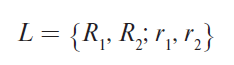 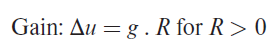 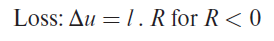 [Speaker Notes: Formula 1 Alt-text: L equals left curly bracket R subscript 1 comma R subscript 2 semicolon r subscript 1 comma r subscript 2 right curly bracket

Formula 2 Alt-text: Gain colon space capital delta u equals g period space R space for space R greater than 0

Formula 3 Alt-text: Loss colon space capital delta u equals l period space R space for space R less than 0

Presenter Note: Consider Notarbartolo (Bart for short), a utility maximizer who is considering taking a day to plan and execute a burglary. There is uncertainty because there is a chance that Bart will be caught and penalized for committing the crime. 

Most people exhibit loss aversion: a loss in wealth has a larger effect on utility than an equal gain in wealth. In other words, the pain associated with a loss exceeds the pleasure associated with a gain of the same magnitude, so l > g. A common numerical assumption is that the pain of a $1 loss is twice the pleasure of a $1 gain: l = 2 · g.]
Expected Utility from Crime (2 of 2)
Discuss how to compute the expected utility of the crime lottery.
[Speaker Notes: Alt-text: A line graph plots the expected utility or e u from crime. The horizontal axis shows loss and gain, listing negative 25, positive 52, and positive 120. Values between 0 and negative 25 represent loss and penalty. Values between 0 and 120 represent gain and loot. C E or certainty equivalent = 52. The vertical axis shows utils, listing negative 150, positive 156, and positive 360. R subscript 1 equals three-fifths of e u equals 156. The line for delta utility rises through point f (negative 25, negative 150), (0, 0), point u (52, 156), and point s (120, 360). 

Presenter Note: In the figure, the horizontal axis shows the gain (on the right) and the loss (on the left), and the vertical axis shows the change in utility in utils. For a gain, the slope of the utility curve is g = 3 utils per dollar. For a loss, the slope of the utility curve is l = 6 utils per dollar.

Point s shows the outcome with a successful burglary (change in wealth = $120 and change in utility = 360 utils) and point f shows the outcome with a failed crime (change in wealth = −$25 and change in utility = −150 utils). The expected utility from crime is the weighted average of the two outcomes, with weights equal to the respective probabilities of success and failure.

eu = 3/5 360 utils − 2/5 150 utils = 156 utils

In the figure, the slider is three-fifths of the distance from the utility of the failed outcome and the utility of the successful outcome, so the expected utility of the crime lottery is eu = 156 utils.]
Certainty Equivalent and the Crime Decision
The certainty equivalent of a lottery translates expected utility into a certain dollar amount. 
Using CE as the symbol for certainty equivalent, 

In words, the utility of the certainty equivalent equals the expected utility of the lottery. 
In the case of gain-loss lottery with a positive expected utility, the certainty equivalent is the expected utility divided by g, the change in utility per dollar gained.
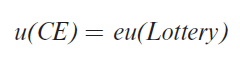 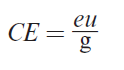 Discuss how to use the certainty equivalent to determine whether Bart will commit the burglary.
[Speaker Notes: Formula 1: Alt-text: u left parenthesis C E right parenthesis equals e u left parenthesis Lottery right parenthesis 
Formula 2: Alt-text: C E equals e u divided by g]
Income and Criminal Behavior
The model of the rational criminal provides insights into the greater prevalence of crime among low-income individuals. 
Crime is a rational choice if the benefit of crime (measured as its certainty equivalent or CE) exceeds the opportunity cost (the lawful wage). 
As a worker’s wage increases, the opportunity cost of criminal activity increases, so the likelihood of committing crime decreases.
Determining the Equilibrium Number of Criminals
[Speaker Notes: Alt-text: A line graph plots lawful wage and C E of crime for determining the equilibrium number of criminals. The horizontal axis shows N, listing 32, 104, and 200. The vertical axis shows cost in dollars, listing 16, 52, and 100. The line for lawful wage rises through (0, 0), point a (32, 16), point b (104, 52), and point c (200, 100). The line for C E of crime is horizontal, y equals 52, passing through point b (104, 52). The first 104 workers are labeled criminal. The remaining 96 workers, between x equals 104 and x equals 200, are labeled lawful.

Presenter Note: The figure illustrates the relationship between lawful wages and crime rates. Suppose workers earn wages that range from $1 to $100. There are two workers at each integer wage, so there is a total of 200 workers. The positively sloped curve shows for each wage, the number of workers whose wage is no higher than the wage. Point a shows that there are 32 workers with wages less than or equal to $16, while point b shows that there are 104 workers with wages less than or equal to $52. The horizontal curve shows the certainty equivalent of crime. For CE = $52, crime is the rational choice for the 104 workers whose lawful wages are less than or equal to $52. That leaves 96 workers with wages exceeding the certainty equivalent of crime, so there are 96 lawful workers.]
Anguish Costs and Internal Penalties
Most people have an aversion to committing antisocial acts and won’t commit a crime even if the payoff is very large. 
An internal penalty quantifies the anguish a person feels when he or she commits a crime. The internal penalty is self-imposed and certain.
Discuss how an internal penalty representing anguish cost shifts the expected utility point downward along the utility axis. 
Discuss how people vary in their anguish costs and internal penalties for committing a crime.
[Speaker Notes: Presenter Note: Up to this point, our model of the rational criminal has considered readily measurable costs and benefits. One implication of the analysis is that two people who face the same benefit (loot), cost (penalty), and probability of being penalized for crime will make the same choice. Both workers will commit the crime if the certainty equivalent of the crime exceeds the lawful wage. This is not consistent with reality: people make different choices even if they face the same crime benefits and costs. 

We can incorporate morality and aversion to committing crime by adding an internal penalty from a crime. 

People vary in their anguish costs and internal penalties for committing a crime. For most people, the internal penalty from committing a crime is large enough to drop the certainty equivalent of crime below the lawful wage. For people with a relatively large internal penalty, crime is not a rational choice.]
Insights from Neuroscience (1 of 2)
Neuroscientists observe neural activity representing both the benefit and the cost of a particular action. 
The valuation of benefits and costs is essentially a gut feeling—an instantaneous calculation of the perceived benefit or cost.
The principal decision-making region of the brain is the prefrontal cortex (PFC). 
The PFC observes the benefit and valuation activity in various regions of the brain, and uses these activity levels as inputs into the decision-making process. 
The PFC uses cognition (conscious thought) to consider the consequences of an action.
[Speaker Notes: Presenter Note: Recent developments in neuroscience provide insights into the decision-making process behind criminal choices. In the last few decades, neuroscientists have explored the brain activity associated with making decisions, and can now map and measure the neural activity involved in all sorts of choices. Specifically, neuroscientists observe neural activity representing both the benefit and the cost of a particular action.]
Insights from Neuroscience (2 of 2)
The dorsal-lateral portion of the PFC (the DLPFC) is responsible for introducing other factors into the decision-making process. 
The DLPFC incorporates the possible future consequence of an action, causing a person to make a thoughtful rather than an impulsive choice. 
There are two implications for the analysis of criminal behavior.
Humans are subject to present bias, that is, they underestimate future consequences.
People vary in the strength of activity from the DLPFC and thus, their ability to control impulses and overcome present bias.
Discuss why an impulsive person commits the crime, while a more thoughtful person does not.
[Speaker Notes: Presenter Note: 
There are two implications for the analysis of criminal behavior.
1. Present bias. Humans are subject to present bias: we accurately incorporate the present consequences of an action into our decision making, but either ignore or underestimate the future consequences. This present bias can lead to misguided decisions. The bias can be counteracted by cognitive processing utilizing the DLPFC. 
2. Differing ability to overcome present bias. People vary in the strength of activity from the DLPFC. A person whose DLPFC is less active in relative terms is more likely to make impulsive choices. In other words, people differ in their ability to overcome present bias.

The notion of present bias provides one possible explanation of why two people who face the same crime opportunity make different choices: an impulsive person commits the crime, while a more thoughtful person does not.]
Public Policy and Crime: Investment in Human Capital
Public policy can affect crime rates by: 
changing the certainty equivalent of crime
changing the lawful wage.
Discuss the effects of investment in human capital.
[Speaker Notes: Presenter Note: So far we have explored the choices of an individual who deploys the logic of expected utility to decide whether to commit a crime. The key insight is that crime is a rational choice if the certainty equivalent of crime exceeds the lawful wage. 

In this part of the chapter we widen our perspective to explore how public policy can affect crime rates by (i) changing the certainty equivalent of crime and (ii) changing the lawful wage. 

Consider the effects of investment in human capital. Suppose a public investment in education or job training increases human capital and worker productivity. For example, a local government could provide funds to schools to hire more teachers or to hire more productive teachers. The resulting increase in human capital increases worker productivity, so it increases the lawful wages of some workers.]
Reduce Crime with an Increase in Human Capital
[Speaker Notes: Alt-text: A line graph plots the shift in lawful wage and C E of crime, illustrating reduction in crime with an increase in human capital. The horizontal axis shows N, listing 64, 104, and 200. The vertical axis shows cost in dollars, listing 52, 72, 100, and 120. The line for initial lawful wage rises through (0, 0), point b (104, 52), and point c (200, 100). The line for new lawful wage is shifted upward, rising through point e (64, 52), point d (104, 72), and point f (200, 120). The line for C E of crime is horizontal, y equals 52, passing through point e (64, 52) and point b (104, 52). The first 64 workers are labeled criminal. The remaining 136 workers, between x equals 64 and x equals 200, are labeled lawful.

Presenter Note: The figure shows the effects of a change in the distribution of wages across workers. For each worker, the lawful wage increases by $20, so the lowest wage is $21 rather than $1, and the highest wage is $120 rather than $100. The lawful-wage curves upward by $20 and to the left by 40 workers: for worker #104, the lawful wage is now $72 rather than $52; for worker #64, the lawful wage is now $52 rather than $32. The new equilibrium is shown by point e: if the certainty equivalent of crime is $52, the number of criminals is 64 rather than 104. In this case, 40 workers switch from crime to lawful work. The lesson is that one way to reduce crime is to invest in education to increase human capital and lawful wages.]
Empirical Studies
Empirical studies have measured the sensitivity of crime to changes in the wages of low-skill workers. 
Grogger (1991, 2000) shows that low-skill wages and crime rates move in opposite directions. 
The estimated elasticity of crime with respect to wages is between −1.0 and −2.0 (Gould, Weinberg, and Mustard, 2002). 
A 10 percent increase in the wages of low-skill workers decreases crime by between 10 and 20 percent.
Discuss the effects of policies that increase high-school graduation rates
Institutionalization Rates and Education, U.S. White Males
[Speaker Notes: Alt-text: A bar graph shows the institutionalization rates of U.S. white males based on their education. Data are presented in the format, level of education: institutionalization rate, and are as follows. H S dropout: 0.040, H S grad: 0.017, some college: 0.008, and college grad: 0.003.

Presenter Note: The figure shows the relationship between a white male’s level of education and the likelihood of being in jail, prison, or another institution related to the criminal-justice system. The numbers show that high-school dropouts are 13 times more likely to be institutionalized than college graduates. Between the two extremes, there is a negative relationship between education level and institutionalization rates.]
Investment in Human Capital
Lochner and Moretti (2004) found evidence that investment in high-school education is an efficient way to reduce crime. 
Each additional year of high school decreases the crime participation rate and generates large reductions in crime.
Discuss how each additional year of high school decreases the crime participation rate and generates large reductions in crime.
How can the benefits and costs of promoting graduation be computed?
[Speaker Notes: Presenter Note: There is evidence that investment in high-school education is an efficient way to reduce crime (Lochner and Moretti, 2004). Each additional year of high school decreases the crime participation rate and generates large reductions in crime. For example, the estimated elasticity of arrest rates with respect to high-school graduation rates is −2.0 for violent crime and −1.3 for motor-vehicle theft. 

We can compute the benefits and costs of promoting graduation.

1. Cost. The annual cost per pupil is $6,000, so if getting a student from dropout to graduate status requires one additional year of schooling, the cost is $6,000.
2. Benefit. The wage premium for high-school graduation is about 50 percent, so a high-school graduate earns roughly $8,400 in additional income per year for the rest of his or her working life. The resulting decrease in crime generates a benefit to society of roughly $1,600 per year for the rest of the person’s potential crime career. 

To summarize, a one-time investment of $6,000 yields a return of $1,600 per year for 30 or 40 years.]
Probability of Success and Certainty Equivalent
Discuss how an increase and decrease in the probability of being caught and penalized affects the certainty equivalent of crime.
[Speaker Notes: Alt-text: A line graph plots probability of success and certainty equivalent. The horizontal axis shows loss and gain, listing negative 25, positive 35, and positive 120. Values between 0 and negative 25 represent loss and penalty. Values between 0 and 120 represent gain and loot. C E = 35. The vertical axis shows utils, listing negative 150, positive 105, and positive 360. R subscript 1 equals one-half e u equals 105. The line for delta utility rises through point f (negative 25, negative 150), (0, 0), point u (35, 105), and point s (120, 360).

Presenter Note: The figure shows that an increase in the probability of being caught and penalized decreases the certainty equivalent of crime. Starting from the situation shown in the figure, suppose the probability of success decreases from 3/5 to 1/2, so the probability of being penalized increases from 2/5 to 1/2. The utilities associated with success (360 utils) and failure (−150 utils) don’t change, but now there is only a 50-50 chance of success. As a result, the expected utility from crime decreases from 156 utils to 105 utils: 

eu = 1/2 360 utils − 1/2 150 utils = 105 utils 

The certainty equivalent of the crime decreases from $52 to $35. Crime is now the rational choice if Bart’s lawful wage is less than $35, compared to a threshold wage of $52 before the increase in the probability of being caught and penalized.]
Probability of Success and Crime
[Speaker Notes: Alt-text: A line graph plots lawful wage and C E of crime, illustrating probability of success and crime. The horizontal axis shows N, listing 70 and 104. The vertical axis shows cost in dollars, listing 35 and 52. The line for total wage rises through point b (70, 35) and point a (104, 52). The line for C E of crime is horizontal, y equals 35, passing through point b (70, 35). Another horizontal line, y = 52, passes through point a (104, 52). The first 70 workers are labeled criminal. The remaining 130 workers, between 70 and the maximum number, are labeled lawful.

Presenter Note: The figure shows that an increase in the probability of being penalized for crime decreases the number of criminals. The increase in the probability decreases the certainty equivalent of crime, so fewer workers have wages below the certainty equivalent. In this case, the certainty equivalent decreases from $52 to $35, so the number of criminals decreases from 104 (point a) to 70 (point b). The number of lawful workers increases from 96 to 130.]
The Certainty of Punishment: Empirical Studies
Empirical studies provide evidence that an increase in the probability of being penalized for crime decreases crime rates. 
In other words, increasing the certainty of punishment deters crime.
e(crime, probability of imprisonment) = -0.30
e(crime, arrest ratio) = -0.30
e(crime, number of police) = -0.40 to -0.50
[Speaker Notes: Presenter Note:
1. The estimated elasticity of crime with respect to the probability of imprisonment is −0.30, meaning that a 10 percent increase in the likelihood of imprisonment decreases the crime rate by 3 percent. 
2. The arrest ratio (the number of arrests divided by the number of crimes convicted) is one measure of the efficacy of police. The elasticity of crime with respect to the arrest ratio is also −0.30. 
3. At a broader level, an increase in the number of police officers decreases crime by increasing the probability of arrest and conviction. The estimated elasticity of crime with respect to the number of police officers is between −0.40 and −0.50.]
The Crime Penalty and Crime
Discuss how an increase in the crime penalty decreases the number of criminals.
[Speaker Notes: Alt-text: A line graph plots lawful wage and C E of crime, illustrating crime penalty and crime. The horizontal axis shows N, listing 88 and 104. The vertical axis shows cost in dollars, listing 44 and 52. The line for total wage rises through point b (88, 44) and point a (104, 52). The line for C E of crime is horizontal, y equals 44, passing through point b (88, 44). Another horizontal line, y = 52, passes through point a (104, 52). The first 88 workers are labeled criminal. The remaining 112 workers, between 88 and the maximum number, are labeled lawful.

Presenter Note: The figure shows that an increase in the crime penalty decreases the number of criminals. Starting from the situation shown in the figure, suppose the crime penalty increases from $25 to $35. In this case, the crime-failure outcome is a loss of $35 and a utility loss of 210 utils (equal to $35 times l = 6 utils per dollar). The expected utility from crime decreases from 156 utils to 132 utils:

eu = 3/5 360 utils − 2/5 210 utils = 132 utils 

The certainty equivalent of the crime decreases from $52 to $44 (equal to 132/3). The decrease in the certainty equivalent means that crime is the rational choice for fewer workers. In this case, the number of criminals decreases from 104 (point a) to 88 (point b).]
The Severity of Punishment
Although the reasons for diminishing returns to the length of prison terms are not fully understood, several factors appear to be in play:
present bias
aging criminals 
hardening of criminals
prison schooling.
[Speaker Notes: Presenter Note:
Although the reasons for diminishing returns to the length of prison terms are not fully understood, several factors appear to be in play.

1. Present bias. For a criminal who underestimates future costs, a distant additional year of prison will have a relatively small weight for decisions in the present.
2. Aging criminals. A criminal in prison cannot commit crime on the streets, and an additional year in prison prevents some crime. But as a criminal ages, the frequency of criminal activity decreases. Adding a year to the prison term of a relatively old inmate prevents a relatively small number of crimes. 
3. Hardening the criminal. Prisons are unpleasant places, and a longer prison term may further decrease a person’s aversion to committing antisocial acts. In other words, prison time could decrease a convict’s internal penalty from committing crime. As a result, the certainty equivalent of crime increases, at least partly offsetting the decrease in the certainty equivalent from a longer prison term. 
4. Prison schooling. If inmates learn from each other by talking about their successes and failures, a longer prison term means more learning and more skillful criminals. This decreases the probability of being penalized, which increases the certainty equivalent of crime. The schooling effect at least partly offsets the decrease in certainty equivalent from a longer prison term.]
Incarceration Rates of OECD Countries
Discuss the number of people incarcerated in prisons in the U.S. and OECD countries over the last few decades.
[Speaker Notes: Alt-text: A bar graph shows an increasing trend in the incarceration rate per 100,000, ending with Russia, with incarceration rate of 610, and USA, with incarceration rate of 780. All data are approximate.

Presenter Note: The figure shows the incarceration rates for OECD countries. The tallest bar is for the United States (760), and the next tallest bars are for Russia (624), South Africa (329), and Israel (325). The U.S. incarceration rate is seven times the median rate of OECD countries. The incarceration rate is 116 in Canada, 85 in Ireland, and 67 in Finland. In the United States in 2008, the per-capita cost of incarceration and supervised release was $70 billion, or about $230 per capita. 

The estimated elasticity of crime with respect to the prison population is −0.25 for property crime and −0.40 for violent crime.]
The Role of Prisons
The prison system decreases crime rates in three ways. 
Deterrence: threat of prison time decreases certainty equivalent of crime
Incarceration: isolate criminals from victims
Rehabilitation: generally ineffective, except for young offenders
[Speaker Notes: Presenter Note:
The prison system decreases crime rates in three ways. 

1. We’ve already discussed the deterrent effect of prisons: the threat of prison time decreases the certainty equivalent of crime, decreasing the number of criminals. 
2. The second function of prisons is incapacitation—taking criminals out of circulation. The annual incapacitation benefit equals the number of crimes a criminal would have committed outside prison (the number of crimes prevented) times the victim cost per crime. The question is whether the incapacitation benefit exceeds the cost of holding the criminal in prison. For example, a study of the Texas prison system computed an annual cost of $36,000 and an annual incapacitation benefit of $15,000 (Spelman, 2005).
3. The third function of prisons is rehabilitation. The idea is to provide criminals with the skills and attitudes necessary for success in the lawful world after release. The evidence for the effects of rehabilitation programs is not encouraging. Roughly two-thirds of inmates are rearrested within three years of release, and roughly half return to prison within three years. Dozens of studies have estimated the effects of adult rehabilitation programs, and the consensus is that the programs are ineffective. In contrast, rehabilitation programs for juvenile delinquents generate modest reductions in crime.]
The Efficient Level and Mix of Crime
Policies designed to reduce crime use resources—labor, capital, land, and materials—that could be used to produce other goods and services. 
For example, police officers and prison guards could be teachers or carpenters, and the concrete used in prisons could be used for factories or apartment buildings.
Discuss the benefits and costs of crime control.
Discuss the economic logic behind the adage the punishment should fit the crime.
[Speaker Notes: Presenter Note: In this part of the chapter, we explore the benefits and costs of crime control. As we’ll see, the socially efficient level of crime is not zero because some crimes are more costly to prevent than to experience. We’ll also see the economic logic behind the adage the punishment should fit the crime.]
The Efficient Level of Crime
Discuss how marginal principle can be used to determine the efficient level of crime control. 
Discuss why, for the efficient level of crime control, the marginal benefit (lower victim cost) equals the marginal prevention cost.
[Speaker Notes: Alt-text: A line graph plots marginal benefit and marginal cost, illustrating the efficient level of crime. The horizontal axis shows the number of crimes prevented, listing 0, 30, and 60, and the number of crimes experienced, listing 100, 70, and 40. The vertical axis shows cost in dollars, listing 300, 900, and 1,500. Point a corresponds to zero crimes prevented, 100 crimes experienced, and a cost of $300. Point b corresponds to 30 crimes prevented, 70 crimes experienced, and a cost of $900. Point c corresponds to 60 crimes prevented, 40 crimes experienced, and a cost of $1,500. The line for marginal cost rises through point a, point b, and point c. The line for marginal benefit is horizontal, y equals 1,500, passing through point c.

Presenter Note: In the figure, the marginal benefit of crime prevention is constant at $1,500 per crime prevented. The marginal-cost curve for crime control is positively sloped: the first crime is easier to prevent than the second, which is easier to prevent than the third, and so on. This is sensible because some crime can be prevented with inexpensive measures such as patrol and vigilance, but preventing crime by the most skillful and determined criminals is costly.

For the efficient level of crime control, the marginal benefit (lower victim cost) equals the marginal prevention cost. In the figure, the efficient choice is shown by point c, with 60 crimes prevented and 40 crimes experienced. For the first 60 crimes prevented, the $1,500 benefit exceeds the marginal cost, but beyond that point, it is less costly to experience crime than to prevent it.]
Occupational Choice and Marginal Deterrence
A person who commits crime makes an occupational choice choosing a specific crime over work. 
Public policy presents potential criminals with a menu of opportunities.
Penalty and probability of success determine certainty equivalent for each crime.
Market wages determine payoff from lawful work.
[Speaker Notes: Presenter Note: 
A person who commits property crime makes an occupational choice, choosing crime over lawful work. In addition, a criminal chooses what type of crime to commit, for example, burglary instead of robbery. Public policy determines the penalties for different crimes, presenting criminals with a menu of expected payoffs (certainty equivalents) for different crimes. A rational criminal can use the crime menu to decide how to allocate time between lawful work and various types of crime. As we’ll see, a change in public policy that affects the payoff of one type of crime changes the mix of crime, affecting the social cost of crime.]
Equilibrium Occupational Choice
[Speaker Notes: Alt-text: Three line graphs plot the equilibrium occupational choice. In all three graphs, the vertical axis shows payoff, listing pi asterisk. In the first graph, the horizontal axis shows number of burglars, listing 10. The curve falls through point a (10, pi asterisk). In the second graph, the horizontal axis shows number of robbers, listing 10. The curve falls through point b (10, pi asterisk). In the third graph, the horizontal axis shows number of carpenters, listing 10. The curve falls through point c (10, pi asterisk). The curves, in order of decreasing steepness are as follows: robbers, carpenters, burglars.

Presenter Note: The figure illustrates occupational choice that includes crime as an option. Consider a city with 30 workers, two types of property crime (burglary and robbery), and lawful work (carpentry). For each occupation, the payoff curve is negatively sloped, reflecting decreasing marginal productivity. The carpenter payoff curve is a labor demand curve, and is negatively sloped because an increase in the number of carpenters decreases the market-clearing carpenter wage. For the crime payoff curves, an increase in the number of criminals decreases the payoff because the most lucrative targets are tapped first, so the larger the number of criminals, the lower the loot of the marginal target. In the terms we used earlier in the chapter, the payoff from a crime is its certainty equivalent.]
Analysis of Occupational Choice
In our analysis of occupational choice, we take a long-run perspective and assume that workers are perfectly mobile between the three occupations. 
There are two conditions for occupational equilibrium.
Nash equilibrium
Adding up constraint
The initial equilibrium is shown by points a, b, and c in the figure on the next slide. All three occupations have a payoff π*, with 10 workers in each occupation.
[Speaker Notes: Presenter Note: 
There are two conditions for occupational equilibrium.

1. Nash equilibrium: No incentive for unilateral deviation. The three occupations have the same payoff, so no single worker has an incentive to change occupations. 
2. Adding up constraint. All 30 workers are employed in some occupation.]
The Burglary Penalty and Occupational Mix
[Speaker Notes: Alt-text: Three line graphs show the burglar penalty and occupational mix. In all three graphs, the vertical axis shows payoff, listing pi prime, pi double asterisk, and pi asterisk. In the first graph, the horizontal axis shows number of burglars, listing 4 and 10. There are two curves. The first curve falls through point a (10, pi asterisk). The second curve falls through point e (4, pi double asterisk) and point d (10, pi prime). In the second graph, the horizontal axis shows number of robbers, listing 10 and 12. The curve falls through point b (10, pi asterisk) and point f (12, pi double asterisk). In the third graph, the horizontal axis shows number of carpenters, listing 10 and 14. The curve falls through point c (10, pi asterisk) and point g (14, pi double asterisk).

Presenter Note: The figure shows the occupational implications of an increase in the penalty for burglary. For the initial equilibrium shown by points a, b, and c, the workforce is divided equally between the three occupations. An increase in the penalty shifts the burglary payoff curve downward. At the initial number of burglars (10), the payoff per burglar decreases from π* to π’. The burglary payoff is now less than payoffs to robbery and carpentry, so the labor market is no longer in equilibrium.

The lower payoff to burglary causes some burglars to switch to robbery, and others to switch to carpentry. The increase in the number of robbers decreases the payoff in robbery, and the increase in the number of carpenters decreases the payoff in carpentry. Conversely, the decrease in burglars increases the payoff in burglary above π’. The movement out of burglary will continue until occupational equilibrium—with equal payoffs for the three occupations—is restored at points e, f, and g. The new equilibrium payoff is π** < π*: the policy-induced decrease in the burglary payoff spreads to other occupations. In the new equilibrium, a total of 6 criminals switch occupations: 2 switch to robbery, and 4 switch to carpentry. In other words, one-third of the displaced burglars switch to another crime.]
The Burglary Penalty and Occupational Mix: Analysis
What are the implications of the increase in the burglary penalty for the total cost of crime? 
What is the principle of marginal deterrence?
[Speaker Notes: Presenter Note: 
What are the implications of the increase in the burglary penalty for the total cost of crime? In our example, the number of burglaries decreases by 6, for a savings in victim costs of $9,000 (equal to 6 times $1,500) and the number of robberies increases by 2, for an additional victim cost of $26,000 (equal to 2 times $13,000). In this case, the change in policy increases crime victim cost by $17,000. In general, since the victim cost of a robbery is roughly nine times the victim cost of a burglary, the total victim cost will increase if fewer than nine burglaries are prevented for every additional robbery.

The principle of marginal deterrence is that the expected penalty for committing a crime should be larger for crimes with higher victim costs. For example, burglary generates a relatively small victim cost, so it should carry a relatively small expected penalty. Although “getting tough” on burglary decreases the number of burglaries, it causes criminal substitution in favor of other crimes, some of which have higher victim cost. The challenge for policymakers is to develop a menu of expected penalties to provide criminals the incentive to choose the efficient mix of crimes.]